LECTURE 22: Data Types and Control Structures
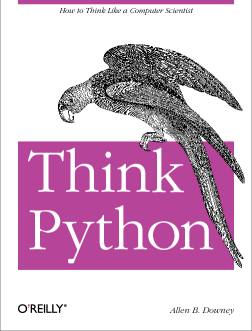 Topics:
Variables
Arrays
Lists
Loops
Conditionals
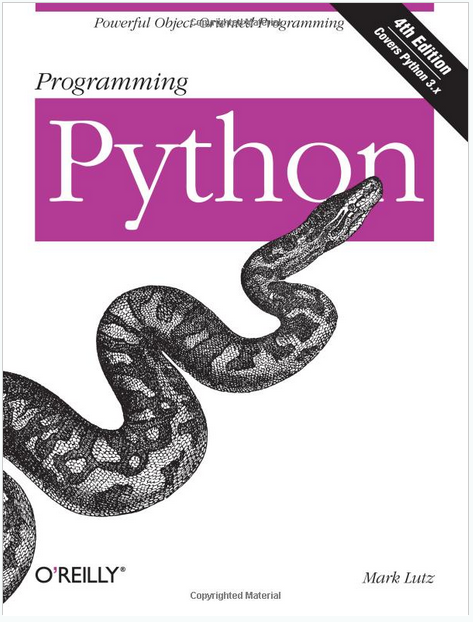 Resources:
Python: Loops and Conditionals
Python: DictionariesPython: Data StructuresLynda: Up and Running
YouTube: Google Python
YouTube: O'Reilly Python
Python: Getting Started
Python: Tutorial